The need to establish  semantic relationships between related concepts(A use case based on OECD Data Explorer)
12th SDMX Experts Workshop
7 - 11 October 2024, Amsterdam


Presenter: Yavuz COBAN, OECD
Harmonization work completed !
Harmonised and centrally managed common code lists and concepts


Reference area, Counterpart area, Country of birth, Citizenship
(CL_AREA, CL_REGIONAL)

Economic Activity
(CL_ACTIVITY_ISIC4, CL_ACTIVITY_ISIC3, CL_ACTIVITY_ISIC2)
Shared code lists regular maintenance cycle
+10 to 12 Mths: Start revision (project process)
Users: Raise issues/requests in Algobank
SDPS: Agree moderator, WG participants
+9 to 10 Mths SDPS: If there are requests, announce revision to CoP
Shared code lists fast track maintenance
OECD Data Explorer dynamics
Faceted search – SOLR indexing
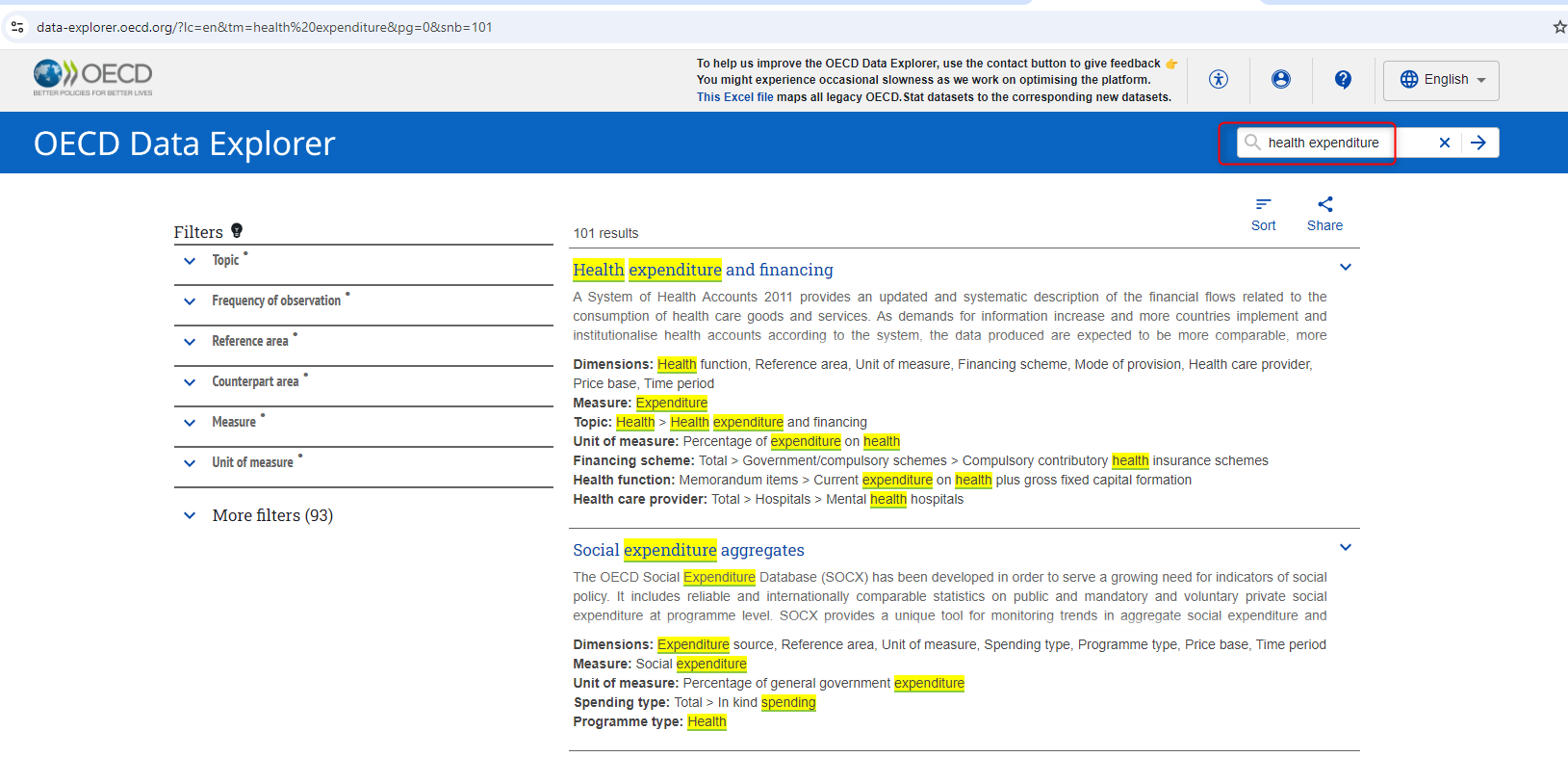 Data Explorer dynamics
Browse by Topic list (Category Scheme)
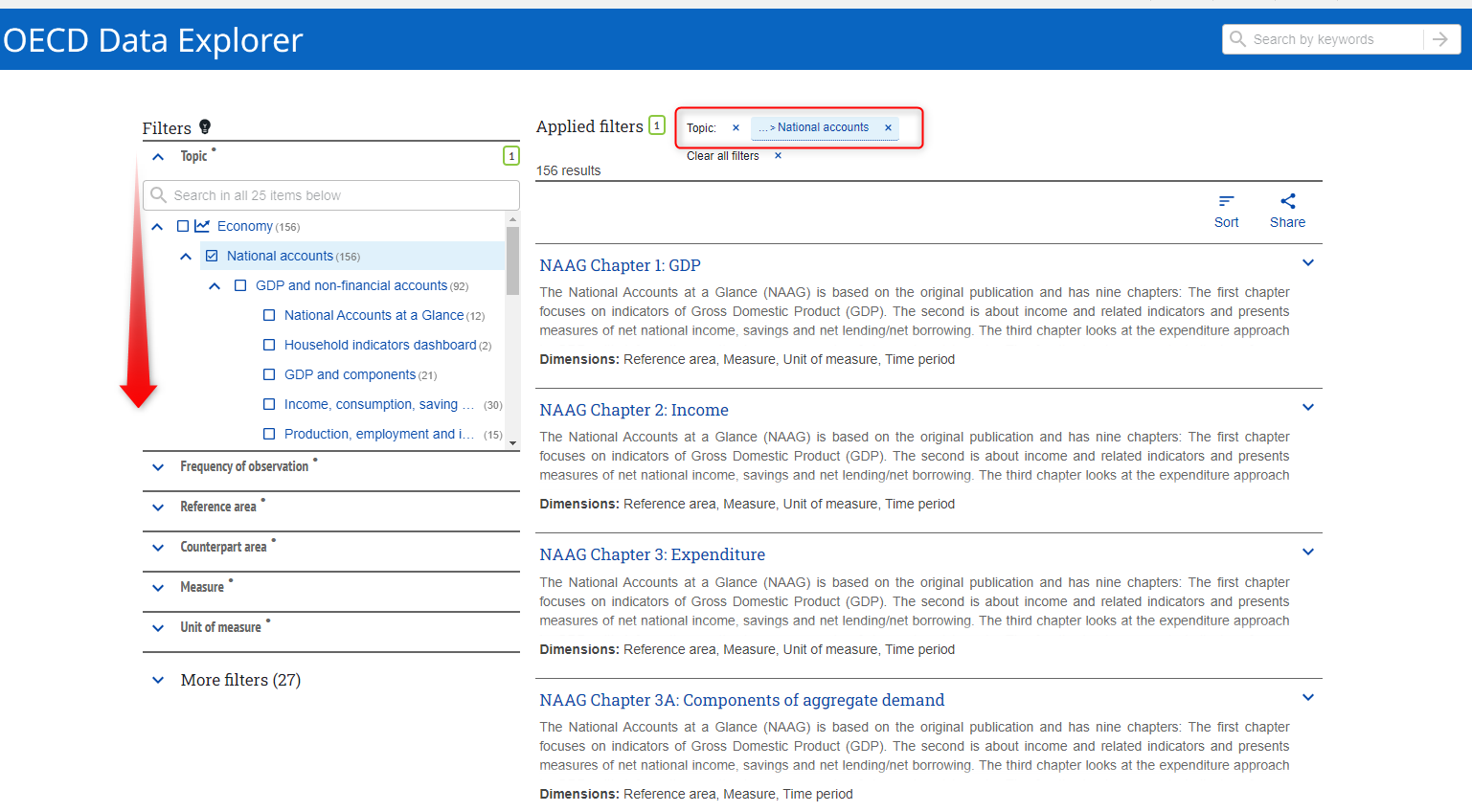 [Speaker Notes: Keyword search, calculate the scores and order the most relevant one on the top
To narrow down the available dataflows, topic filter could be useful]
Problem statement – Concepts
Data modelling exercises for various domains revaled :

Reference area concept is relevant for most of the datasets

There are always good reasons to deviate and produce variants against commonly agreed concepts

Donor, Recipient concepts for the Development Assistance Committee or Creditor Reporting System

Exporter, Importer concepts for the various trade dataflows (Trade in Valued added, international trade etc.)
[Speaker Notes: Concept items refer sometimes geographical areas, political groups or even organizations]
How variations effect the discoverability ?
Objective; list all the available trade dataflows for Netherlands
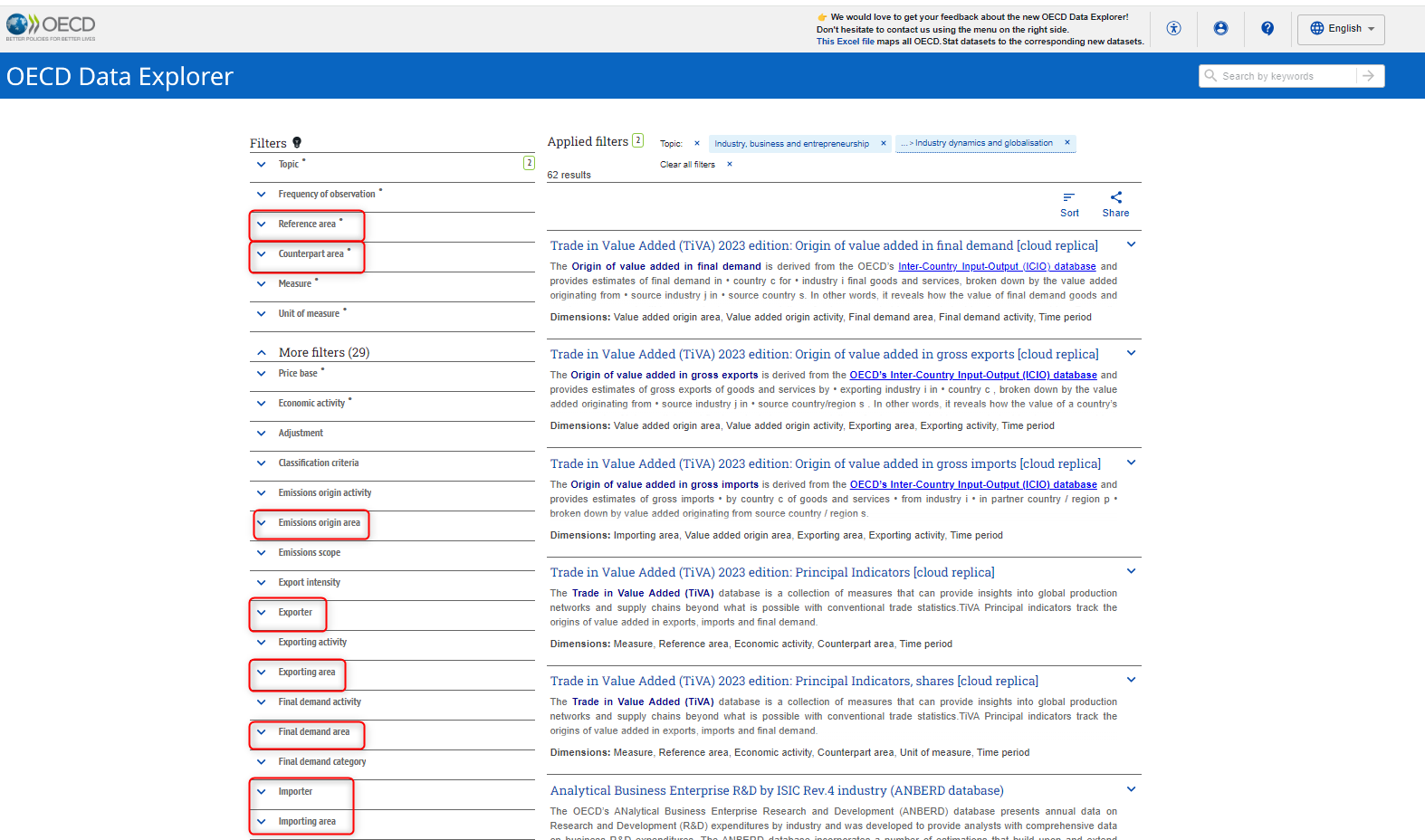 Problem statement – Code list variations
Objective; list all the available dataflows for Norway
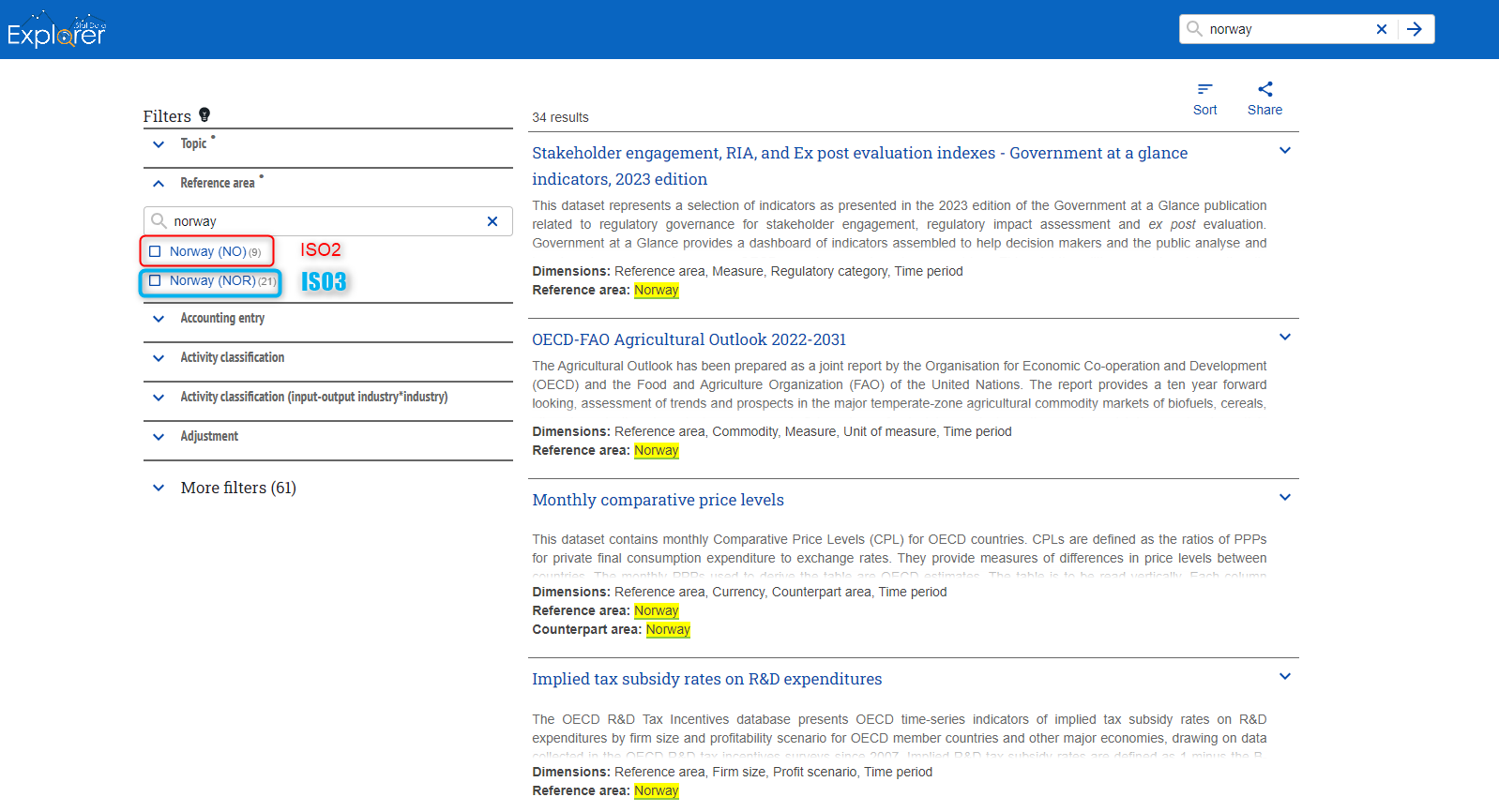 [Speaker Notes: The issue could be also observed with the various product\commodity classifications HS, CPA, CPC]
Conclusion and open questions
Potential risks for metadata silos

 Built-in business rules and SOLR improvements ?

Would it be possible to create an umbrella concept for all geo-references ? 

How: Concept-role, Annotations or Category Schemes ?
External semantic standards or knowledge graphs?
Thank you!